Welcome to VHA
Boost Mobile Authorized Retailer
Agenda
Why Boost Mobile
For consumers
For commission
For your business
SPG Sales Portal 
How to register on the Sales Portal
How to make a sale/activate on the SPG portal
Coach’s corner on maximizing new activation sales 
The VHA Dealer portal 
How to make an order on the portal 
How to Create an RMA 
Reporting + Eureka payments
Marketing
Marketing resources
Coach’s corner on effective marketing
Coach’s corner on maximizing replenishment transactions
Communication 
Eureka training
WHY BOOST MOBILE?
Boost Mobile for your customers
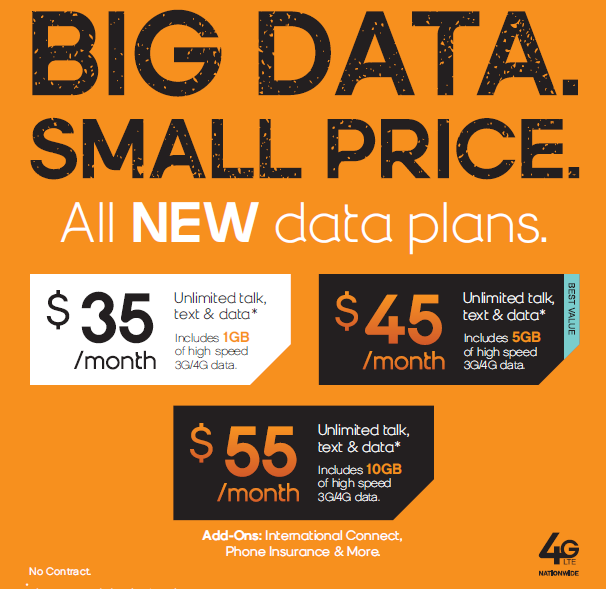 Get more unlimited: 3 unlimited rate plans to choose from (average user = 1.2GB data)
More simplicity: Pick any phone on any plan
Peace of mind: New phones come w/ 1 year warranty & option for insurance
Get Paid: No charge backs!
New Activation pay-out: (based on rate plan chosen at point of sale)




(get paid more for Boost & Virgin Mobile plans $45.00 and higher)

Replenishment: 5% for Boost & Virgin Mobile top-ups
(ex: take $20,000 in payments & earn $1,000)


Handset Margin: Average $28 per box & up
(ex: purchase handset at $72 wholesale & sell it for $99.99 retail)
Boost Mobile for your business(Commission plan effective June 1st)
Earn more money upfront
Get paid for the Activation, Handset, Add-ons, & Top-up
Peace of mind w/ warranty support & RMA options
WIN with Boost Mobile!
SPG Sales Portal
How to Register for the SPG Sales Portal
Sprint Prepaid Group will auto-register new locations for the SPG Sales Portal
AND Email Authorized Retailers the Login Credentials for the newly created 
SPG Sales Portal account. (check your email on file w/ Boost Mobile, & check spam 
or junk mail folder in case it cannot be found in your inbox)

Visit:
www.boostmobilesales.com
Things to Remember
The Store Manager Login is used to set up and maintain users (e.g. Store Employees) on the Sales Portal 
(store manager login will not have access to activate phones)

Upon registration, you will receive an email letting you know that you are ready to get started, how to set up users, & change passwords using your Store Manager Login.

Add additional users so that there is access to activate and go into customer accounts
Activating Boost Mobile Devices via Sales Portal
Step 1:
	Log in to the SPG Sales Portal at www.boostmobilesales.com
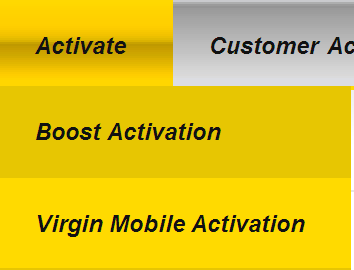 Step 2:
Move your cursor over Activate and select Boost Mobile Activation.
NOTE: Only Individual User accounts are able to perform an activation using the Sales Portal.
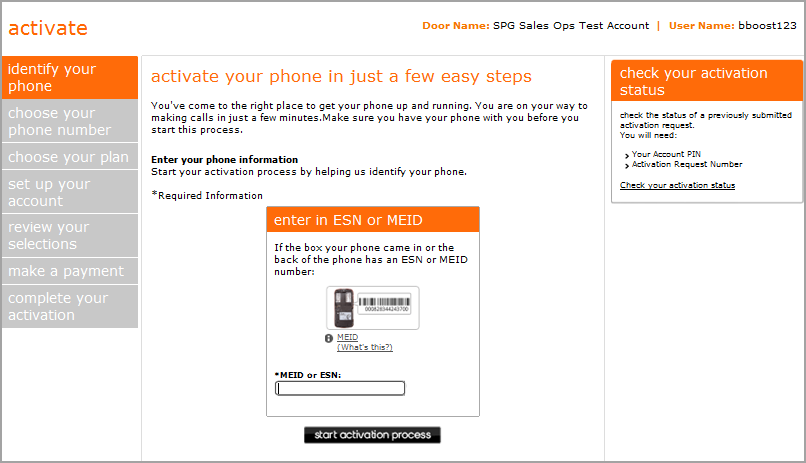 Step 3:
The activation landing page appears.
Activating Continued…
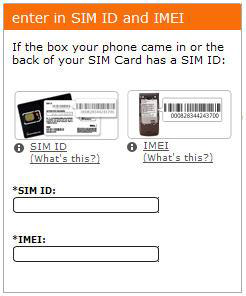 Step 4:
Enter the equipment identifier information:
Enter the ESN or MEID (for iPhones MEID can be entered in HEX format)
Devices with a removable UICCID SIM will require the 20 digit UICCID entry
Step 5:
Click the Start Activation Process button. The Choose Your 	Number screen appears.
NOTE: When activating a previously activate Boost Mobile device, your customer will need to pay a $10 reactivation fee. Service will NOT be active until amount has been paid.
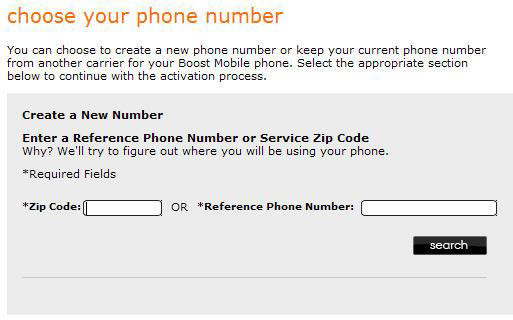 Step 6:
Enter the requested information for creating a new number:
Enter the desired service zip code or reference phone number.
Step 7:
Click the Search button. Additional options appear below for selecting the area code and prefix.
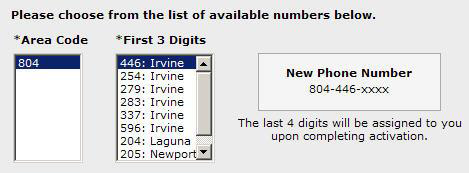 Activating Continued…
Step 8:
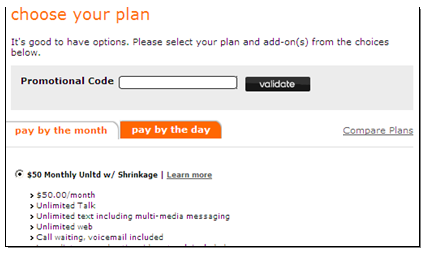 Click Continue. The Choose Your Plan screen appears, 
Click to select the tab corresponding with the desired payment frequency (pay by the month or pay by the day). The plan options are displayed below.
Step 9:
When processing the customer’s activation in the Choose Plan Screen the You May Be Eligible for Handset Insurance popup screen appears.
Step 10:
The Personal Information Section appears. 
Enter the following information in the Personal Information section:
First Name
Last Name
Address Line 1
Address Line 2
City
State
Zip Code
Email Address
Confirm Email Address
Activating Continued…
Step 11:
In the Preferences section, select the desired language from the Language drop-down menu.
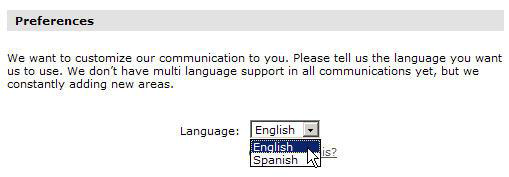 Step 12:
NOTE: The pin should not have repeating or consecutive digits or be easy to guess
In the Create Your Account PIN Section, type the account PIN in the Account PIN field.
Click Continue button.
Skip the next & proceed to the 
    the Review Your Selections Sections
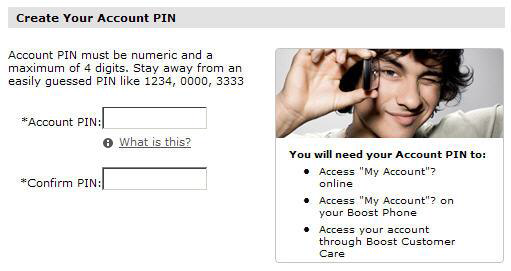 Activating Continued…
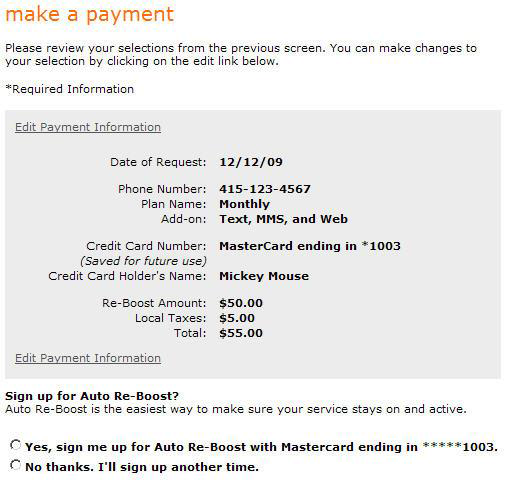 Step 16:
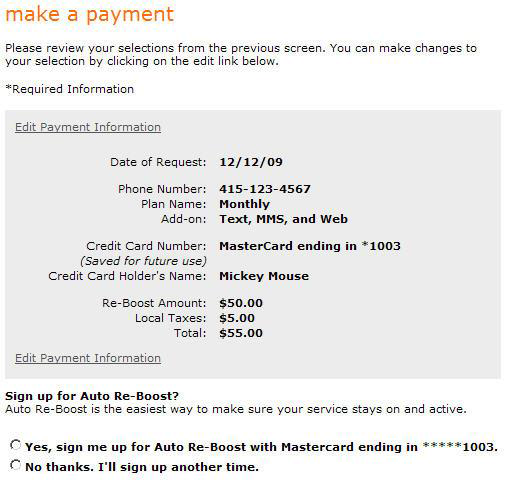 Click the Continue button. A summary of the payment information appears. Then once information is confirmed
The congratulations screen appears.
Post Activation Steps
*Very Important* To begin processing additional new activations, you will need to close out the browser window and repeat the complete process starting with Step 1. 
Once you have closed the browser window, move your cursor over Activate and select Boost Activation to activate additional handsets.
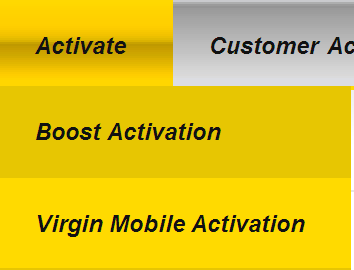 For additional information on activating a Boost Mobile Phone – Please visit:
https://www.boostmobilesales.com/boost-sales-portal/docs/Activate%20Boost%20Mobile%20Devices%20via%20Sales%20Portal%20070611.pdf
VHA Dealer Portal
VHA Dealer Portal
-Place orders from anywhere with internet
-Track status of an order
-See availability of inventory
-See & apply available credits
-See invoice & transaction history
-Create an RMA
-See recent communications & news
-Make wallet loads, Pay NSFs, deposit additional funds into your ePay account
-Commission reporting
How to Make an Order on Dealer Portal
http://www.youtube.com/watch?v=oyTR1WBzjCc&feature=player_embedded
How to Create a RMA
http://www.youtube.com/watch?v=UWjTU7hL3Ms&feature=player_embedded
[Speaker Notes: RMA’s can be created from the VHA dealer portal]
Commission Reporting
Eureka Payment Portal
Registering for the payment portal
1) Log onto the VHA Dealer Portal – www.vhacorp.com 

2) Select the store location to apply a payment 

3) Click on Eureka > Make Eureka Payment > Add New Card 

4) Select Debit Card Brand type & enter in your Debit Card info 

5) Click on Add Card > Enter Billing Address & Total amount to add 

6) Click Submit Payment & wait for Payment confirmation pop-up 

7) An email confirmation will be sent to your registered email! 

http://youtu.be/N1C3PmTbglU  Click here for the training video:
Eureka Payment Portal
Enables you to:

Save trips to the Bank
Increase your available credit to process payments
Pay for NSFs, Wallet Loads, or Security Deposits
Access at anytime
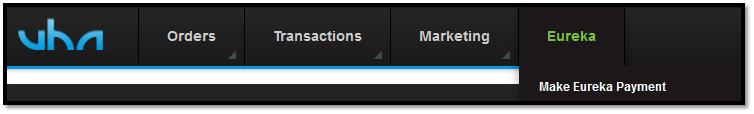 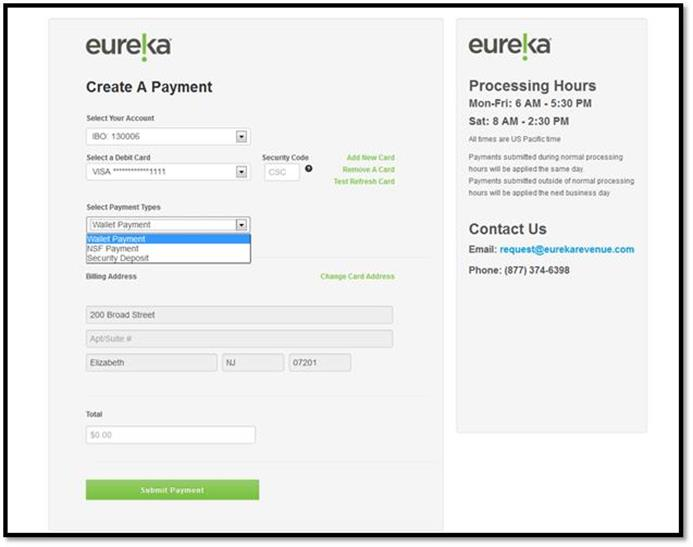 If you have any questions, concerns, and/or comments, please contact your Inside Account Manager at (800) 404-3063.
Marketing
Growing Your Business
Websites You Need To Know for Marketing

SPG Ad Builder
SPG Goods
VHA Marketing
Marketing Initiatives
Creative Requests
VHA Payment Rewards Card Program
SPG Ad Builder
Link – www.spgadbuilder.com

Purpose: This website will allow you to create and/or download SPG approved marketing materials to help your business drive traffic
Flyers
Direct Mailer pieces
Posters
Transit Ads
Radio Scripts

Note: If you would like to create any “new” materials, you will need approval from your SPG Rep and/or contact your VHA Account Manager – allow at least 6 weeks for an approval
SPG Ad Builder
Link – www.spgadbuilder.com
How to get access: Click on the REGISTER button and complete registration form.  Only SPG Authorized Retailers will be granted access – allow 2 business days.
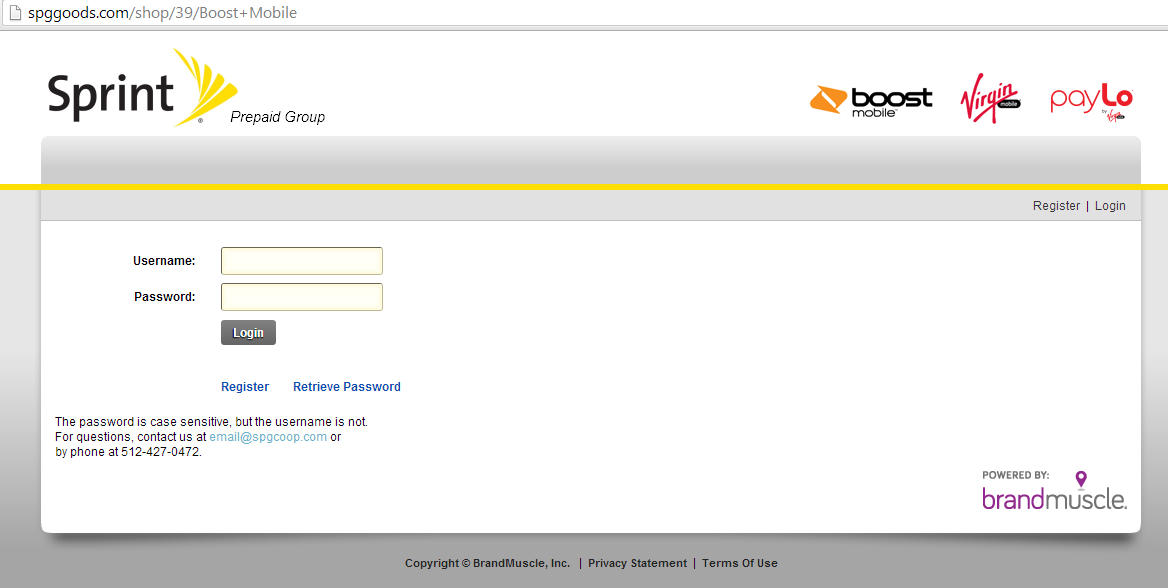 SPG Ad Builder
Link – www.spgadbuilder.com
Simply click on the Ad Builder icon to begin!
Print-on-demand allows you to order directly from SPG
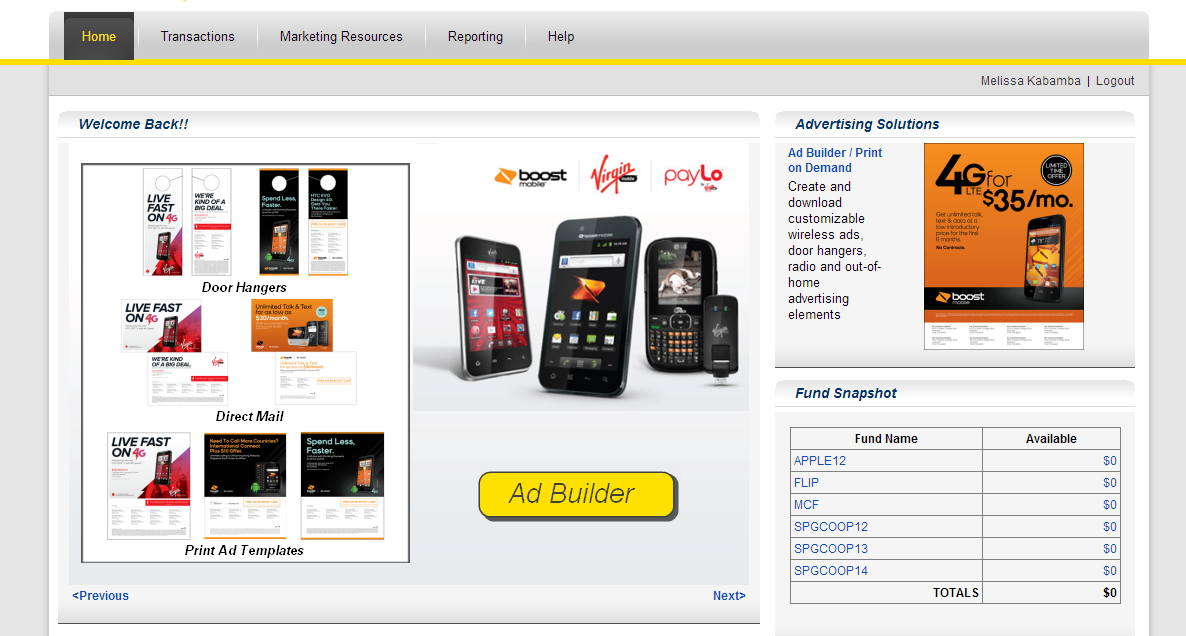 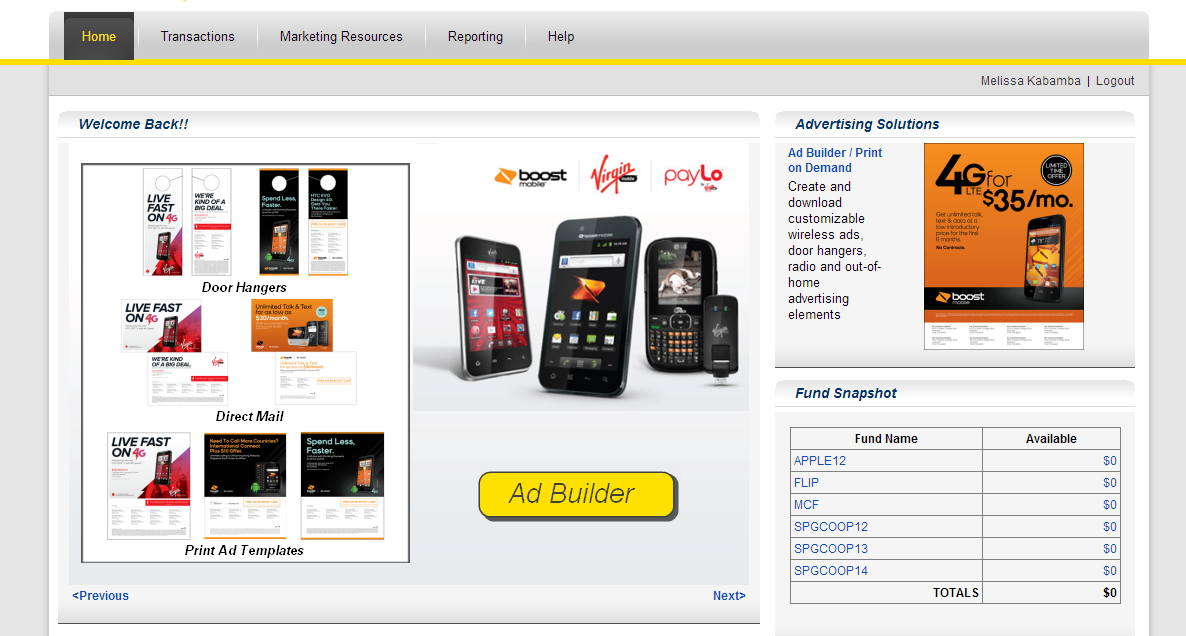 SPG Ad Builder
Link – www.spgadbuilder.com
Simply click on the Ad Builder icon to begin!
Print-on-demand allows you to order directly from SPG
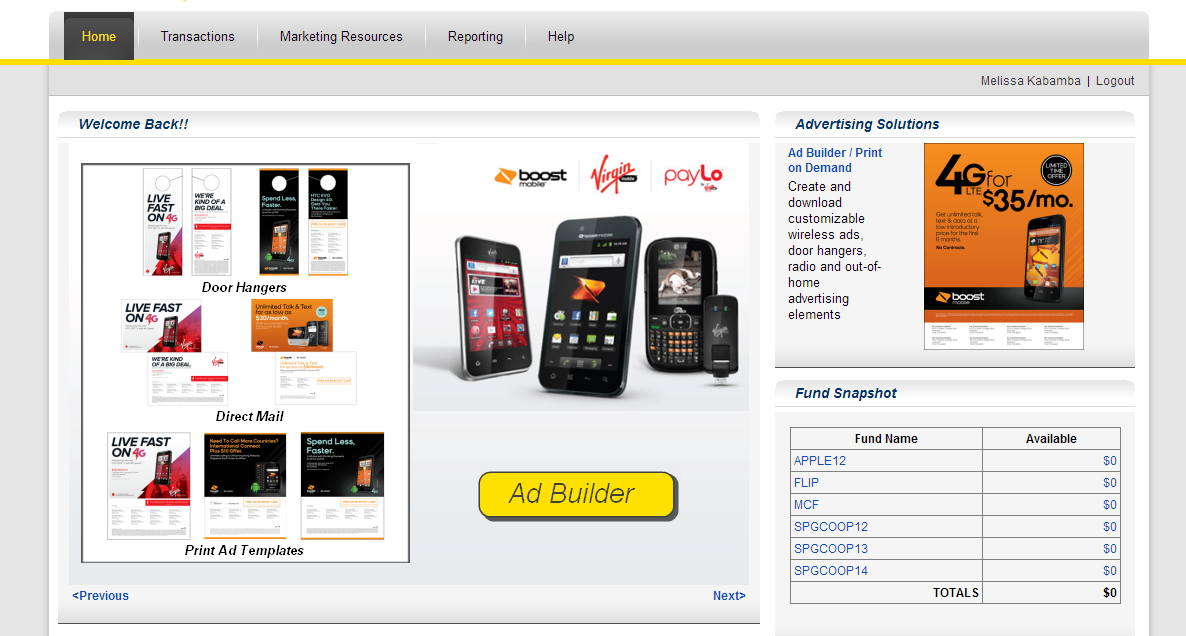 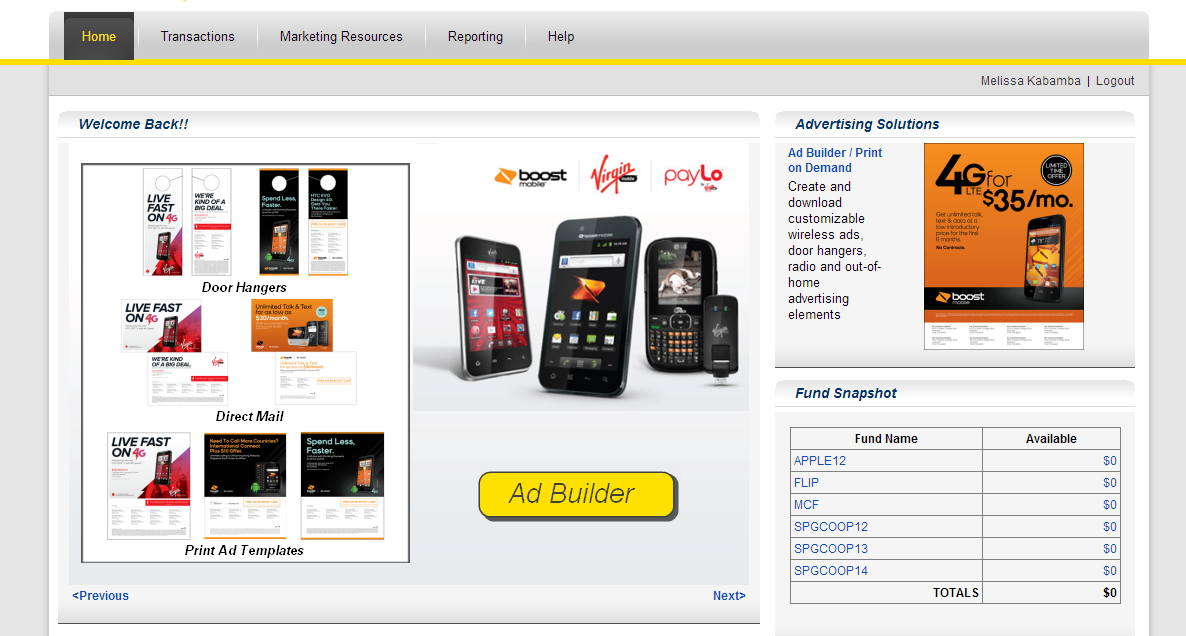 SPG Goods
Link – www.spggoods.com
Sprint Prepaid Goods	 is your official source for Boost Mobile and Virgin merchandise and retail marketing support.
Displays
Signs
Shirts
Promo Items
Many more marketing items
SPG Goods
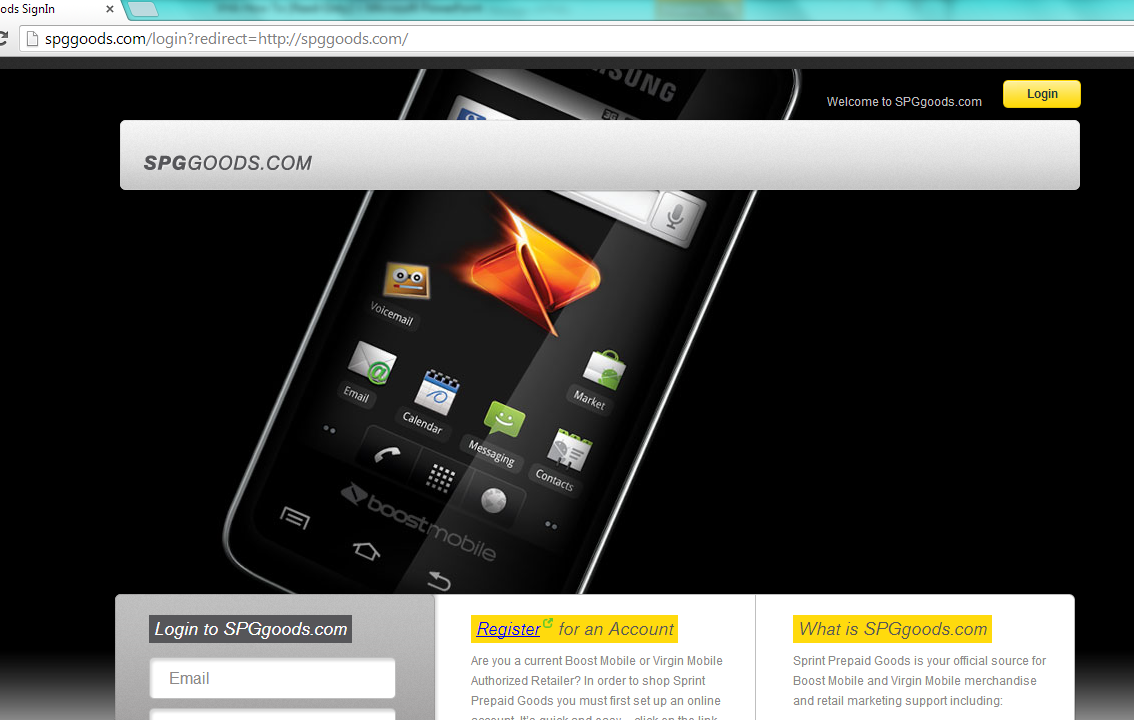 Click “Register” and complete form to get access to the site. It will take 2 business days for processing.
SPG Goods
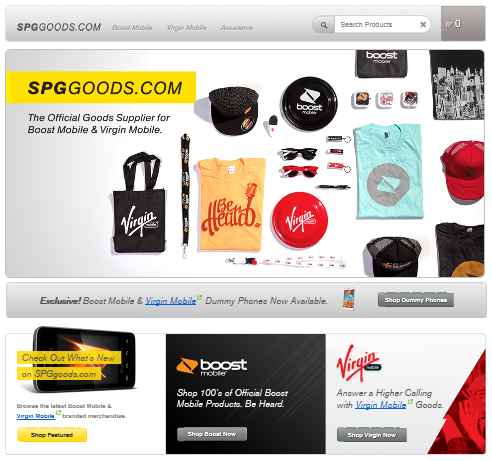 Stop traffic with promotional items that are available on the SPG Goods site.

  Displays
  Signs
  Shirts
  Flex Blades
  Banners
  Tents  
  Promo Items
  Many more items
VHA Marketing
VHA offers marketing campaigns that are subsidized to help our dealers grow their business. We promote marketing campaigns through email and your VHA Account Managers. Here are just a few of the marketing initiatives to bring traffic into your door:
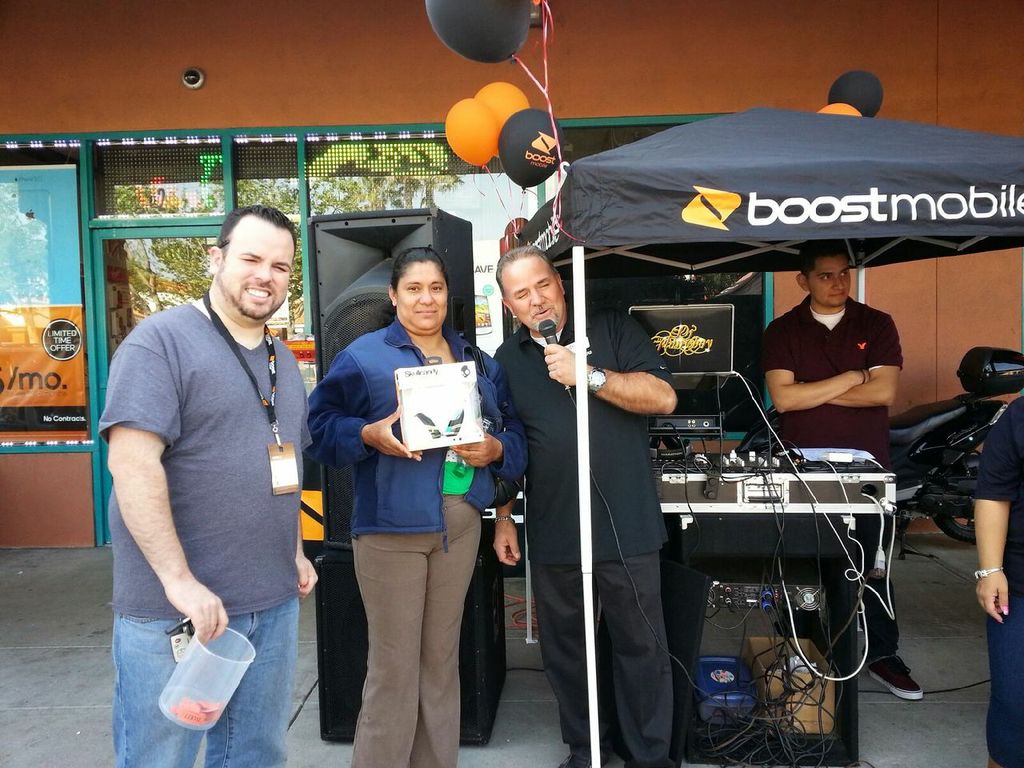 Tent Events
Direct Mail 
Flyer Distribution
Sign spinners
And More!
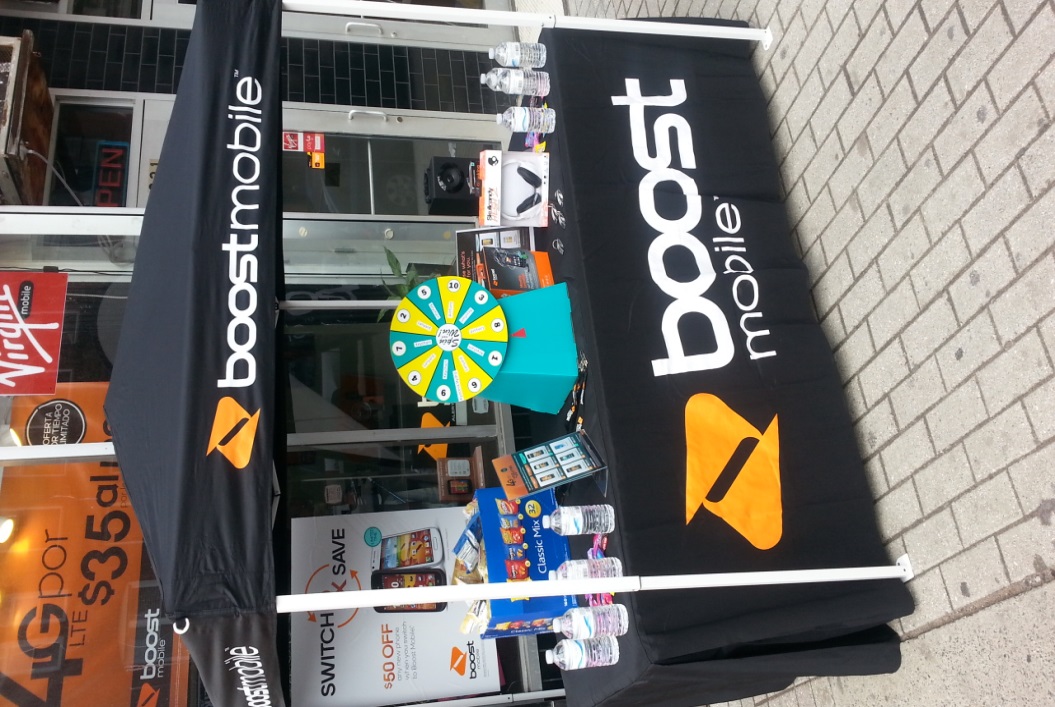 VHA Payment Reward Card Program
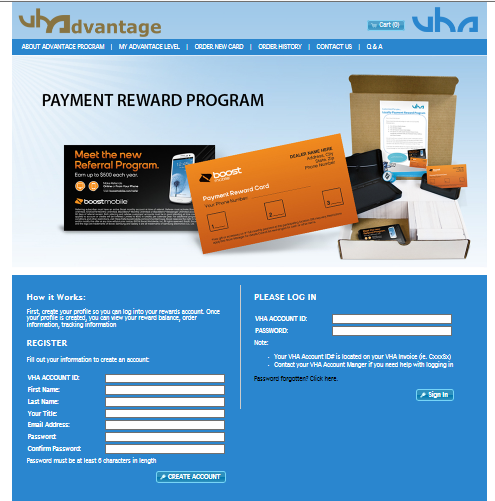 You’ve got a new customer signed up! Now what? Keep them coming back, and get a referral from them with the VHA Payment Reward Card Program.

Link: www.vharewards.com
“Register” by completing the form to get access to the site. It will take 2 business days for processing.
VHA Payment Reward Card Program
The VHA payment reward card program encourages customers to come back to your location to top-up.
Kit includes:
1,000 Loyalty Reward Cards with customize dealer info (name, address, phone. The design on card changes periodically)
1 Boost Mobile Stamp
1 Black Inkpad
1 Payment Reward Card Holder

All orders submitted and paid through the ordering website will be processed within 3-5 business days. After the order is processed, you should expect to receive your kit within 5-7 business days shipped via UPS Ground.
VHA Payment Card Program
Messaging on card:
Front side - Free gift or accessory provided by dealer on 3rd monthly payment
Back side – Quarterly promotional messaging
Popular handset selling points, Boost Mobile referral program, and much more (promotional messaging & art work update quarterly)
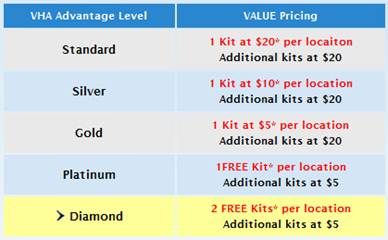 Cost:
Pricing is based on the VHA Advantage Level and total kits ordered in the calendar year 2014. The system will reflect what tier they currently are on when signing in on the home screen.
VHA continues to look for opportunities to grow your business. We value your feedback and concerns. Email marketing@vhacorp.com
Communication
Get the 411
VHA and Sprint Prepaid Group provides great newsletters to dealers with updates on all promotions and best practices. The most current newsletters can be found via the Dealer Sales Portal.

VHA Prepaid News
Updated on the 1st of each month w/ latest promotions, updates, & current wholesale & suggested retail handset pricing
The Beat Newsletter brought to you by SPG
Two editions during the month. Typically one at the beginning and another towards the end.
VHAdvisor Best Practices for dealers updated during the 1st week of each month
Updates via Email
There will be times during the month where SPG or VHA have updates to promotions or operations. VHA will notify dealers within 48 – 72 business hours of any changes that will impact our dealers and their customers.